CMSC201 Computer Science I for MajorsLecture 25 – Exam Review and Prep
Last Class We Covered
Asymptotic Analysis
Big O
Big Ω (Omega)
Big Θ (Theta)
Simplification

Run “time”
Think carefully about asymptotic analysis results
2
Any Questions from Last Time?
3
Today’s Objectives
To discuss important study tips
Both for 201, and for CMSC courses in general

To discuss other CMSC courses
For CMSC and non-CMSC majors

To give some hints about the exam
4
Study Tips and Techniques
5
Studying for CS is Different
Memorizing everything is not possible
All the possible combinations of range (!?)
All the possible uses of for/while loops (!? !?)

Instead, you must understand the concepts
So that any call to range() can be deciphered
So that any binary number can be converted
So that many different problems can be solved
6
Some Memorization
Still need to memorize some things
Arguments for range
Syntax for while and for loops
What data types are mutable or immutable
How different search and sort algorithms work
“Basic” info (should already know this!)
Indexing starts at zero, not one
Strings use quotation marks
7
Practice, Practice, Practice
Since memorization won’t work, you need to do something else to understand concepts
You don’t just want an “A” on the exam, since you will need to know this material later

Practice coding different problems
Code on paper
“Mess around” with how things work in Python
8
Practice Exercises
Redo old assignments and labs
Without looking at your old work first

Redo livecoding exercises from the slides

Create your own questions
Will help you predict what the test will be like

Form study groups and trade questions, or work on the review sheet together
9
Classes
10
Not Everything is Programming
CMSC 201, 202, and 341 are heavy on programming, to help you learn the concepts
Recursion should make more sense after Project 3

Later courses aren’t just more programming
You’ll learn new ways of applying concepts
How things work “in the real world”
11
Cool and Useful Courses
433 – Scripting Languages
471 – Artificial Intelligence
443 – Cryptology
435 – Computer Graphics
461 – Databases
491 – Special Topics
Malware Analysis, Cyber Defense, Social Media Mining, Internet of Things, Data Visualization, etc.
12
Math/Physics Majors
PLEASE get your friends to take this class early

A minor in CMSC is only 23 credits, but it takes at least four semesters to complete
So many students take the class as a senior, and don’t have time to add the CMSC minor
13
Non-CS Majors
CMSC 201 Computer Science I for Non-CS Disciplines

Special section of CMSC 201 Computer Science I with an emphasis on programming projects applicable to the social and biological sciences *and other majors*
Examples: statistical analysis, working with large data sets, data visualization
No programming experience necessary, open to all non-CS, non-engineering majors
Fulfills any major’s requirement for CMSC 201

Section 18 – requires permission from Dr. Mitchell
smitchel@umbc.edu
14
Review
15
What Do You Want to Go Over?
16
Daily CS History
You in the near future!
Most of the people we’ve talked about aren’t anything “special”
They just put in the hard work on something they cared about a lot
A lot of them weren’t even in CS!
You can achieve great things in whatever your chosen field is
80% of accomplishing anything is showing up
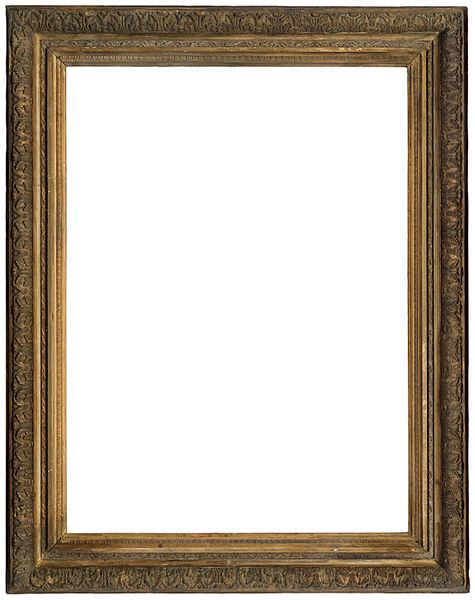 17
Announcements
Survey #3 due on Tuesday, December 12th
If completed, will receive an email with responses

SEEQs are out now – link in your email/on BB

Final exam is when?
Friday, December 15th from 6 to 8 PM
18
Final Exam Locations
Find your room ahead of time!

ITE Building 102 - Sections 22, 28, 32
ITE Building 104 - Sections 2, 3, 4, 5, 6
Meyerhoff 030 - Sections 8, 9, 10, 11, 12, 14, 17, 18, 20
Performing Arts 132 - Sections 15, 16, 31
Sherman 003 - Sections 23, 26, 29, 30
Public Policy 105 - Sections 21, 24, 27
19
Image Sources
Oil Painting Frame:
https://commons.wikimedia.org/wiki/File:Oil_paintimg_frame_Wellcome_L0067851.jpg
20